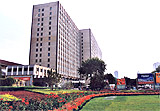 欧洲国家公共养老金参数化改革及对中国的启示Public Pension Parametric Reform in European Countries and Implications to China
周弘
ZHOU, Hong
2017.9.14 
Paris
1. 研究目的   Purpose of the Research
一、针对中国公共养老金改革的现实问题寻找相关的欧洲经验
（seeking for relevant experiences from Europe）；
二、根据欧洲国家的现实情况较为深入地介绍欧洲经验的来源、过程、内容及效果
（looking for origins， processes， contents and results/impacts of such reforms）；
三、在比较中国和欧洲国家公共养老金改革实践的基础上提出课题组的见解和建议
（trying to compare China with Europe in reform attempts and points to learn from each other）。
2017/9/14
2
2. 研究背景Backgrounds of the Research
中国公共养老金面临的挑战包括了财政可持续性问题和地区、城乡和地区不平衡性问题;
      China is facing challenges from imbalances and sustainability 
多个省份同时出现了公共养老基金“收不抵支”的现象;
       In several provinces incomes of pension do not cover expenses
社会保险名义缴费率高于实际缴费率的问题，企业感觉负担过重;
Nominal contribution of the social insurance higher than real ones, enterprises feel social burden too heavy
养老金待遇水平的调整、退休年龄和缴费年限的确定等重要政策的制定也缺乏合理的依据和可行的策略;
Adjustment of the benefits, retirement age etc, lack sufficient reasoning and strategies,
企业和个人养老支柱发展过缓，难以成为社会保险支柱的有力补充。
Slow development of the enterprise and individual pillar.
2017/9/14
3
3. 研究内容Contents of the Research
1. 前言
    Executive summery
2. 欧洲国家公共养老金参数改革——结构改革的备选方案
    Parametric reform as an alternative strategy;
3. 参数改革通过技术手段实现公共养老金的财政可持续；
    Parametric reform in different countries；
    英国（UK）, 法国（France）,    德国（Germany）
    北欧（Sweden and Finland）,    意大利（Italy）,    
    西欧中小国家（Belgin and Netherlands）,    
    中东欧国家（Poland and Check Republic).
4. 欧盟对成员国养老金改革情况的综合评估
    EU Assessments on members' reforms
5. 对欧盟各国公共养老金的评论
    Impact Analysis
6. 对我国公共养老金改革的几点启示
    Implications to China's reform
2017/9/14
4
4. 参数改革作为结构改革的备选方案   Parametric Reform as an Alternative to Structural Reform
欧洲国家在公共养老金改革方面采取了两种主要路径：
Two paths choosen by European countries in their attempt to reform their public pension systems:

结构改革。在结构改革中，运用参数改革的方式协助结构改革，
     Parametric reforms are necessary steps in structural reform.

在结构改革遇到政治和社会阻力的情况下，参数改革成为改革的主要选项。参数改革是一种渐进性的改革。
When structural reform met resistances, parametric reform becomes important alternative with incremental reform measures.
2017/9/14
5
5. 参数改革的内容     Contents of parametric reforms
一是延迟退休。措施包括：直接提高，退休年龄与预期寿命挂钩，男女退休年龄趋同等。一般是多年期改革。
     Postpone retirement: direct or link with life-expectancy, gender equality.  
二是限制提前退休。包括激励延迟退休、修改养老金待遇的计算公式等，严格残疾养老金领取。同时允许延迟退休领取部分养老金。一些国家的政策聚焦于提高最低养老金，以强化对最需要群体的社会保护。
     Restrict early retirement by changing pension calculation.
三是提高全额养老金的缴费年限和缴费率。
    Raise working duration and rate of contribution,
四是养老金计算和养老金指数化。将经济和人口等指数带入计算公式，Indexation of pension, introduce economic and population indexation
五是保障最低养老金。提高养老金的充足性，
     Protect minimum pension, raise the sufficiency of pension.
2017/9/14
6
欧盟国家社保改革一览表
资料来源：Social Protection Committee: Detailed review of recent social policy reforms and initiatives (2015-2016).
2017/9/14
7
6. 关于参数改革的评论    Results and impacts
1.   程度不同地减少了公共养老金财政赤字，提高了养老金可持续性;
       Reduced public pension deficit, and raised sustainability level.
2.   社会差距拉大，公共养老金“充足性”凸显重要性;
      As gaps are broadening as one result, sufficiency became an issue.
3.   改革对低收入者和提前退出劳动力市场者不利,
      Reform makes it difficult for low-income and early retirments.
4.  提高了老年劳动者的就业率也提高了失业率，老年贫困风险增加;
     Raised old age employment as well as unemployment,.
5.  增加了企业的社会缴费负担，特别是中小企业负担;	
     Hevier burden for enterprises, especially. SMEs.
6.  扩大的社会差距，也会拓展养老金制度结构改革的空间;
     Oened spaces for structural reform, and market role.
有关改革方式的争议尚未结束。
     Debates continue.
2017/9/14
8
7. 对中国改革的启示和有益经验    Learning and Implication to China
要重视参数改革。参数改革方式不失为一种可供选择的政策选择。Parametric reform makes an important policy alternative. 

2008年金融危机后，养老金参数改革在欧洲受到更加广泛的重视。 After 2008, parametric reform measure caused broad attention.

还应当重视参数改革的指导原则（根据什么进行参数调整）、策略选择和具体操作。参数改革通过一些经过民主程序确定的计算因子的引入，使养老金制度能够实现自动调整，减少政府的政策干预，避免政府直接面对社会利益冲突，使改革变为一种技术工作。Behind each of the policy choice there are principles to be noted. 

养老金参数改革的切入点有很多种，具体来讲，可以分为征缴阶段的参数改革和支出阶段的参数改革。
       Where to start?
2017/9/14
9
7-1. 征缴阶段可供选择的切入点：       Policy options during fee collection
Adjust bases of collection (to cover all the income including welfare payment. 调整缴费基数（根据最低收入标准？包括各项福利在内的全额收入？还是社会平均工资）？中国各地不同标准因为观念上没有统一起来。从收缴就不一致，很难将制度统一起来并发挥规模优势。
Raise the rate of contribution, but difficult. 提高缴费率（欧洲国家税率高，很难做到，中国缴费率虽然高，但缴费基数不等。可以参考欧洲一些国家调整缴费参数—如延长缴费年限等，达到事实上提高缴费的目的）。总体来说，统筹规模有多大，标准统一的规模就要有多大。
Raise retirement age. How to cope with “healthy retirement age”? Finish case. 提高退休年龄。与“享受健康的老年”观念相悖，如何赢得社会公认？芬兰将退休年龄与寿命预期做指数化的动态关联。如果预期寿命延长，工作年限也相应延长，理论上讲，如果预期寿命缩短，工作年限也可以相应缩短，这样就保证了工作者还有一段合理的“健康老年”可供享受。延后矛盾的做法。
2017/9/14
10
征缴阶段（继续）Collection phase （continue）
Lessons （Poland）——should be done incrementally. 欧洲国家也有教训（如波兰）设计不够精细，2012年把法定退休年龄的男65岁和女60岁一步调整为一律67岁，遭到社会强烈反对而取消。
Limit early retirement or encourage late retirement. 限制提前退休或鼓励延迟退休。有些国家制定提前退休罚金政策，有些国家选择了鼓励性的政策，例如认可“双重身份”，可以一边领取劳动报酬，一边领取一定比例（如20%）的养老金。
All these measures contribute to the increase of pension fund. 这些措施通过延长工作时间（延长缴纳，降低支付）起到充实养老基金的作用。
But banchmarking of standards is important. 必须在统一的法制框架下进行。
2017/9/14
11
7-2. 支出阶段要注意的问题        Issues during benefit payment
Benefit linked with what?
养老金支出与哪项参数挂钩？
With contribution?
与缴费挂钩，体现多劳多得原则？
Or with income indicator? 
还是与工资指数挂钩，使退休者也能分享到社会财富的增长？
Or with price of commodity?
或是与物价指数挂钩，以控制养老金过快增长？
Calculate the last 5 years of individual income? Or last 10 or even 25 years of income?
养老金待遇计算最后5年的个人收入？还是最后10年或25年的平均个人收入？各国根据不同的国情有不同的政策选择，但目前的趋势是从最后5年的收入延伸到计算10年或者更长时间的收入，也就是掺入一些缴费的因素。
2017/9/14
12
7-3. 引入可持续计算因子或“分值”Introducing sustainability factor/points
“收入分值”（Earnings Points）：1个分值=平均收入的100%。
工作年限／缴费年限及非缴费年限（Contribution Years/non-contributory years）。
养老金现值（Current Pension Value）代表国家当前收入状况，
可持续性因子（sustainability Factor）。将养老金价值的调整与法定养老金的抚养比（退休人员与缴费人员的比例）的变化相关联。
养老金类别因子（Pension Type Factor）。例如：老年养老金的因子为1，寡妇的因子为0.55。
精算因子（Actuarial Factor），作用于提前退休和延后退休的养老金待遇差。如果提前退休，那么根据精算因子，养老金待遇每个月需减少0.003个百分点，也就是每年减少3.6%养老金。
养老金待遇的年度指数化调整（yearly indexation），以适应养老金现值的变化。
2017/9/14
13
7-4. 需要注意的问题        Other issues or impacts
据初步评估，欧洲国家的养老金参数改革大都达到了控制公共养老金增幅、减少公共债务的基本目标。根据2016年德国养老保险报告，2016年至2020年，在维持养老保险缴费比例18.7%的情况下，养老金收支赤字将控制在1.5%以下。所以参数改革可供参考。
      Parametric reform contributed to the control of pension deficit.

欧洲各国的参数改革相互影响和借鉴，形成了各具特色的参数改革政策组合。中国在实施改革的时候，也可以考虑多管齐下，形成适合中国国情的政策组合。
Methodologically, European countries influenced each other and there ware different policy mix which China can choose from the pool of the tools and make a policy mix suitable for China’s own situation.
2017/9/14
14
需要注意的问题（继续） other issues or impacts（continued）
压缩养老金开支并非改革的唯一目标，也并非改革的初衷。欧洲公共养老金制度的建立是为了减少老年贫困，实现社会的平衡发展。
The final goal of the reform is not only to reduce pension expenditure, but also for reducing the poverty. 
欧盟国家在防止养老金制度的浪费和滥用的同时，须臾也没有忘记同时采取避免老年贫困的措施。中国在参考欧洲经验的时候不应当忽略改革对社会产生的影响，可以考虑引入社会平衡因子（或指数），使得改革既能够削减开支，又能够平衡贫富。技术上是可能的。
Carefull adjust parametrics as to make the result avoid waste and beneficial to aged poor. It is technically possible. 
关于“名义个人账户”(NIA)，主流还是国家保基本，市场管差别。State should continue to guarantee basic protection.
2017/9/14
15
8. 总结   General conclusions：
中欧体制不同，难以简单类比和照搬，但欧洲的实践有启迪作用。
Difficult to make simplified comparison between China and Europe 
坚持国家保基本，通过参数改革，实现制度一致性（从标准统一开始）和可持续性。
Through parametric reform, institutional unanimity and financial sustainability might be achieved.
通过参数改革降低养老金替代率，逐步为市场让出空间，实现多支柱多层次保障。
Lowering gradually replacement, protect poor, leave market space, establish multi-pillar/multi-layered systems.
参数改革需要精细化设计和计算，每项指数的设立都需要认真地推敲原则和实际效果之间的关联，不可大而化之。
Careful calculation needed.
关于参数改革的研究尚处于起步阶段，值得后续研究。
Continued follow-up and researches.
2017/9/14
16